الدرس الثالث
استكشف بناء المصفوفات
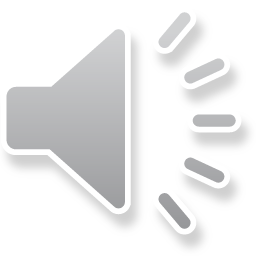 استكشف بناء المصفوفات
يتوقع منك عزيزي الطالب في نهاية الدرس ما يلي:
1.ان تعرًف المصفوفة

 2.ان تعبر عنها بعملية الضرب
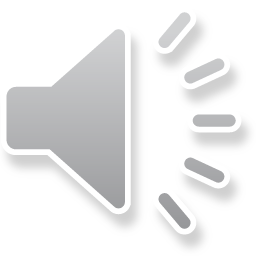 استكشف بناء المصفوفات
كم صفا في الشكل ,لون كل صف بلون مختلف
عدد الصفوف 5
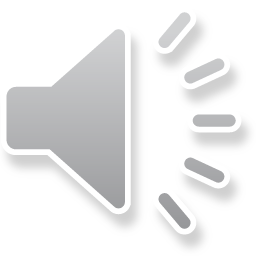 استكشف بناء المصفوفات
تذكر : الصفوف تكون افقية
3
10
30
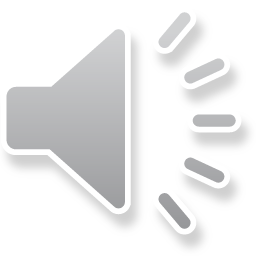 استكشف بناء المصفوفات
ظلل العدد نفسه من المكعبات في كل صف واكتب عدد الكل ,اوجد الناتج
5
4
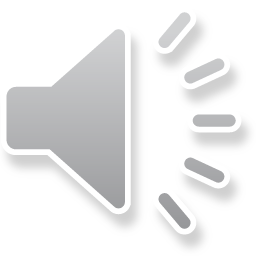 استكشف بناء المصفوفات
ظلل 4 صفوف في كل صف اربع مكعبات
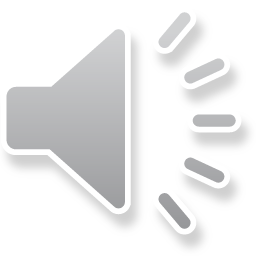 تنويه هام
عزيزي الطالب:

                                ا                            ارجو حل التمرين الموجود في الملف المرفق مع الفيديو


                                                 عزيزي ولي امر الطالب :   

 ارجو متابعة التلميذ في حل التمرين                                                                                               
                                                        
أتمنى لكم النجاح والتوفيق                        والسلام عليكم ورحمة الله وبركاته
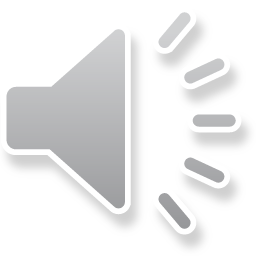